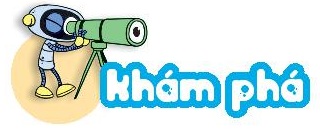 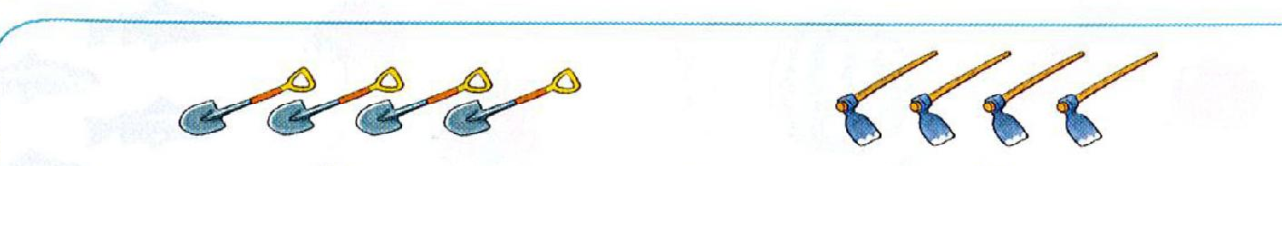 4
4
=
Bốn bằng bốn
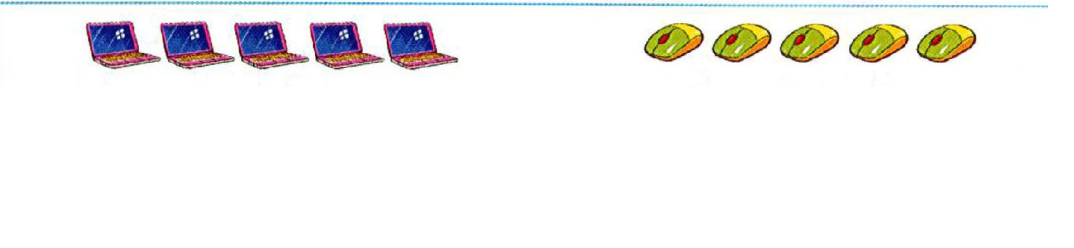 5
5
=
Năm bằng năm
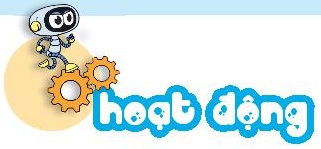 1
Tập viết dấu = .
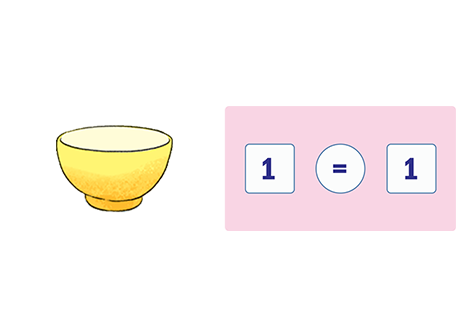 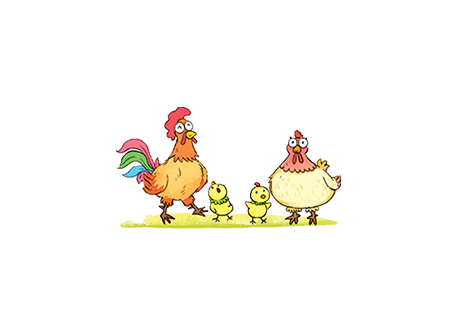 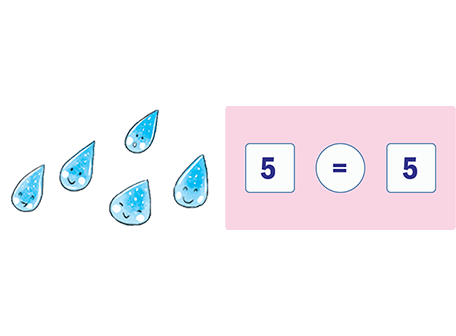 Tìm hình thích hợp.
2
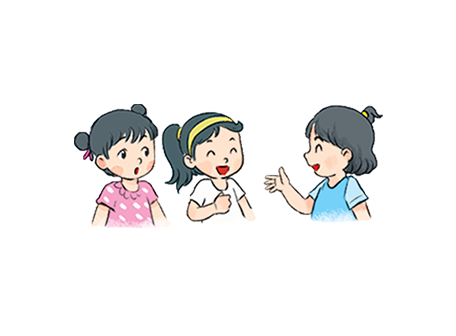 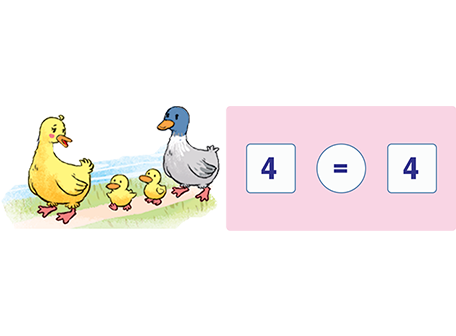 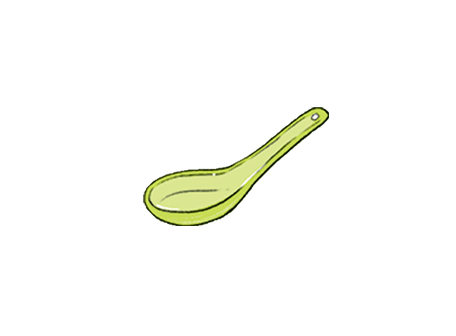 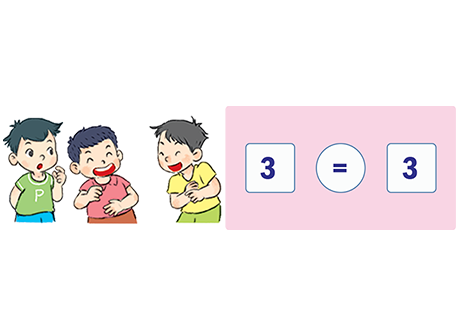 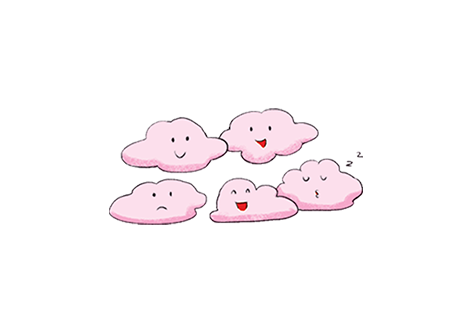 a) Số lá màu vàng nhiều hơn số lá màu xanh.
b) Số lá màu vàng bằng số lá màu xanh.
b) Số lá màu vàng bằng số lá màu xanh.
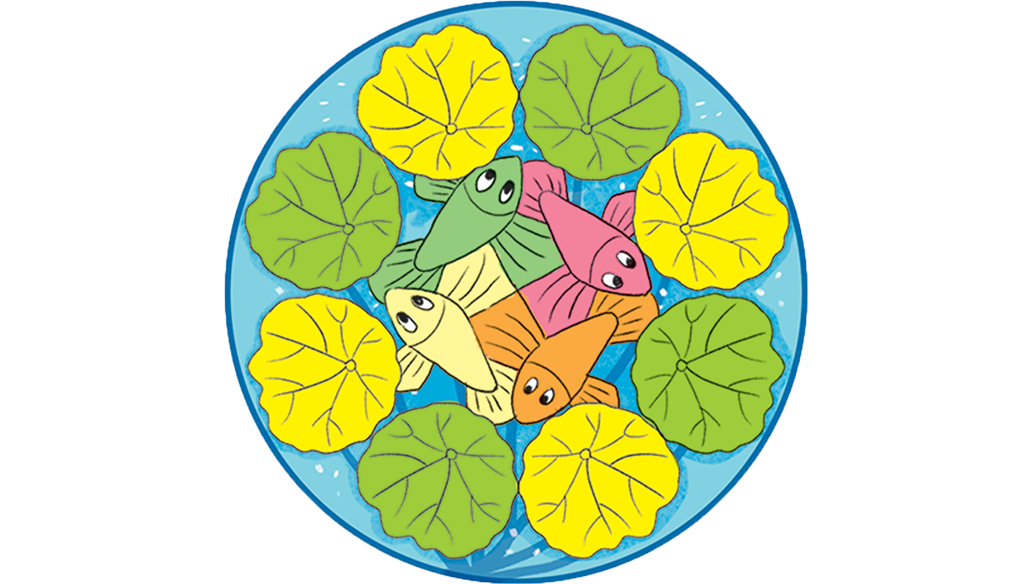 Câu nào đúng?
3
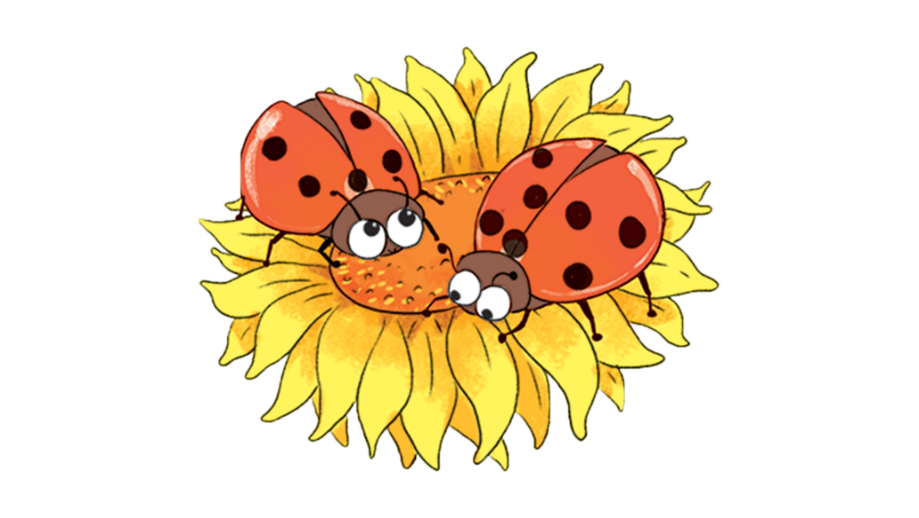 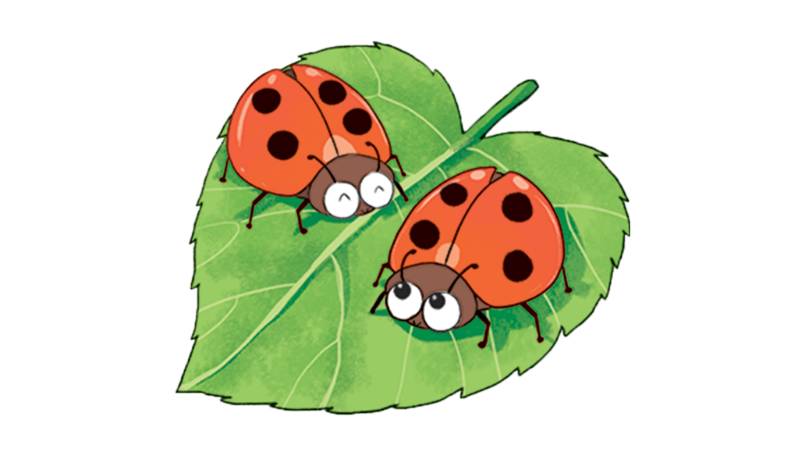 >; <; = ?
4
<
5
?
7
2
2
=
4
4
=>
2
2
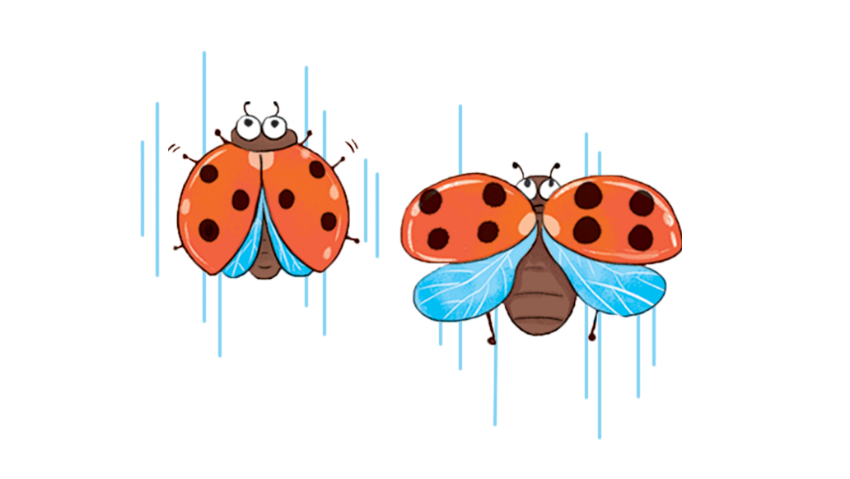 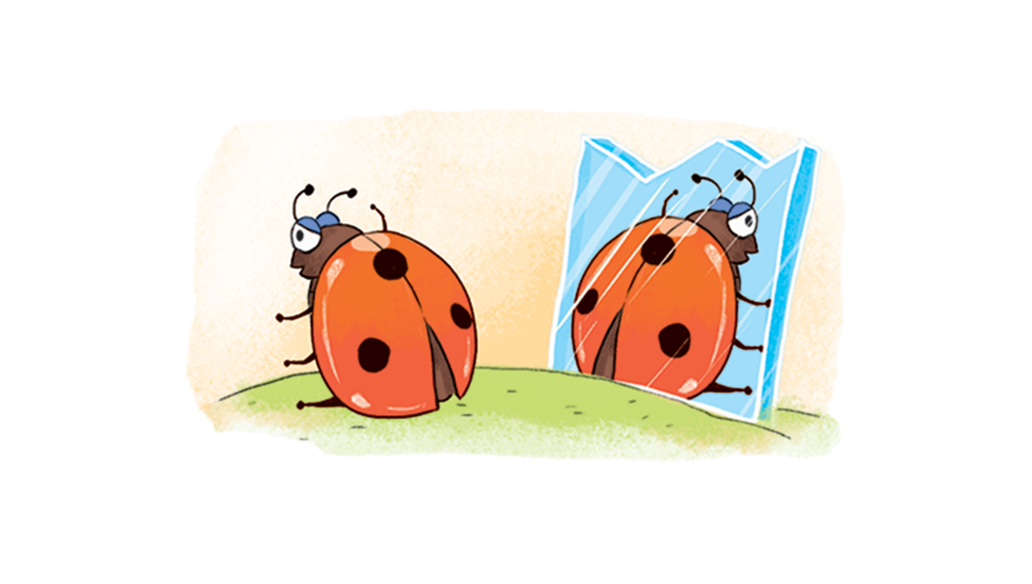 <
6
=
8
?
?
3
2
2
3
2
2